Септември 2018 г.
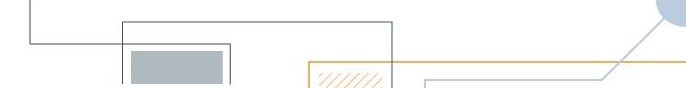 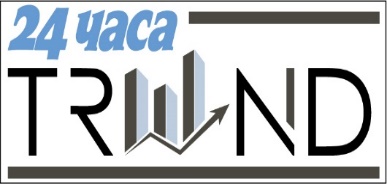 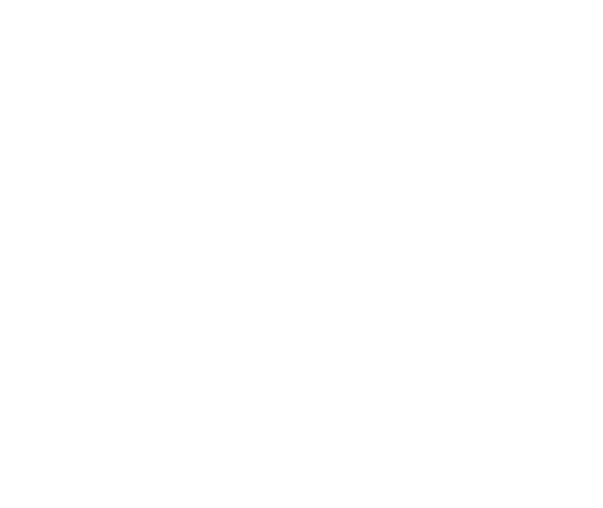 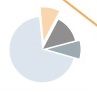 Паспорт на проучването
Реализация на изследването:                   Изследователски център „Тренд“
Възложител:                                                   Вестник „24 часа“
Размер на извадка:                                       1006  души на възраст 18+
Представителност:                                        Представително за пълнолетното население на България
Метод на регистрация:                                Пряко полустандартизирано интервю „лице в лице“
Период на провеждане:                              04-11.09.2018 г.
Точност:                                                           Максимална статистическа грешка ± 3.1%
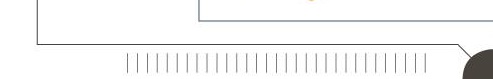 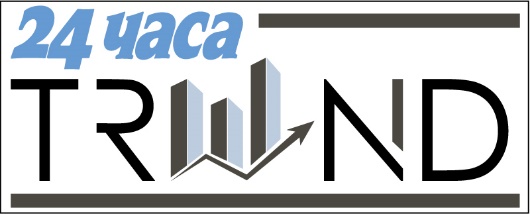 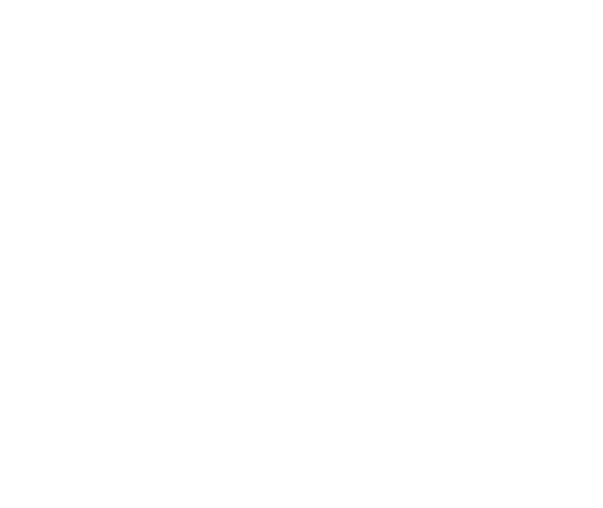 Вие лично оптимист или песимист сте за бъдещето на България?
Спонтанен отговор
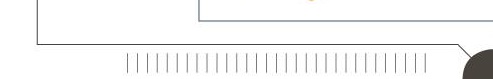 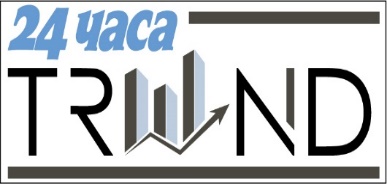 База: 1006 души
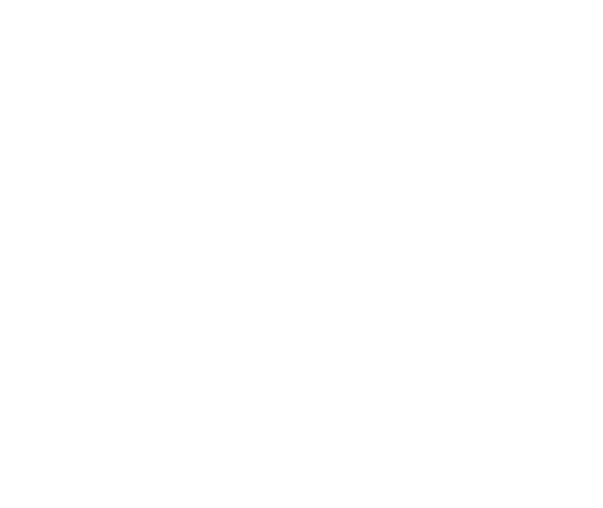 Вие лично как оценявате работата на парламента?
Въпрос с предварително зададени опции
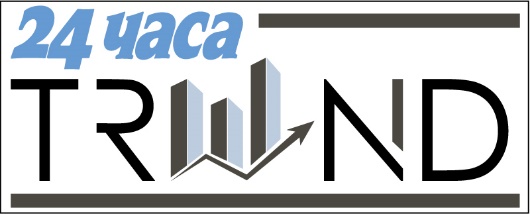 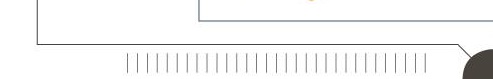 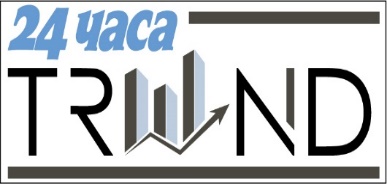 База: 1006 души
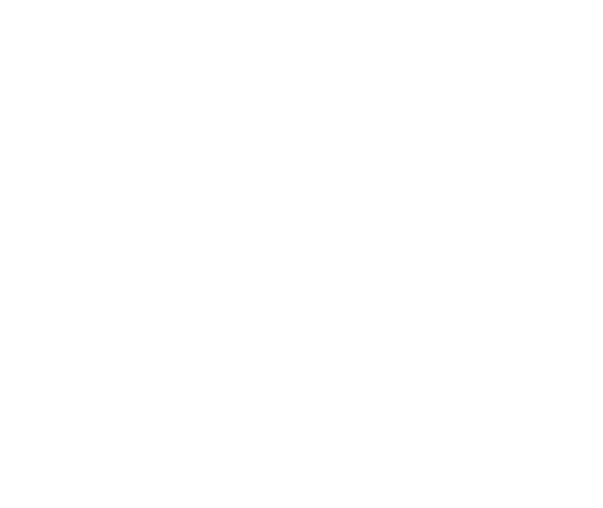 Вие лично как оценявате работата на правителството?
Въпрос с предварително зададени опции
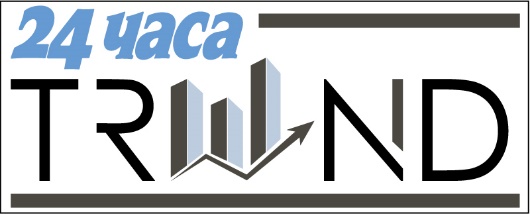 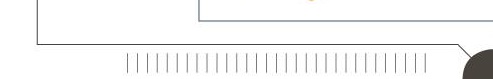 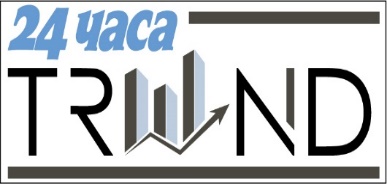 База: 1006 души
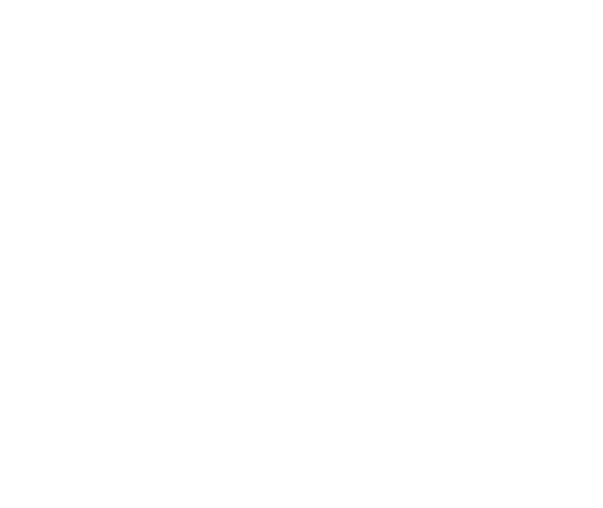 Вие лично как оценявате работата на президента?
Въпрос с предварително зададени опции
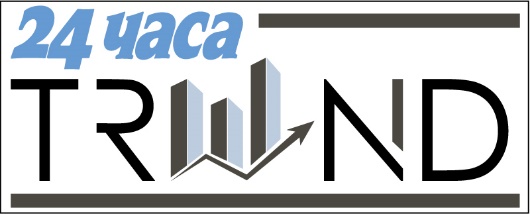 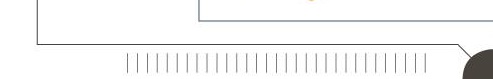 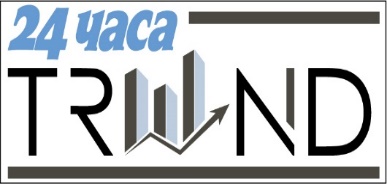 База: 1006 души
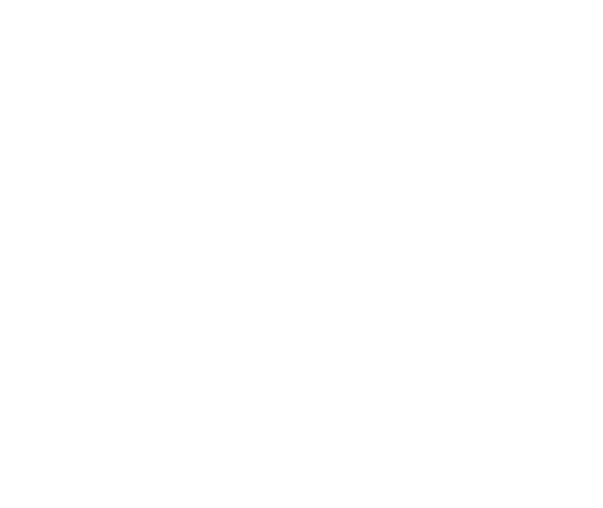 Според Вас лично необходими ли са или не са необходими предсрочни парламентарни избори?
Спонтанен отговор
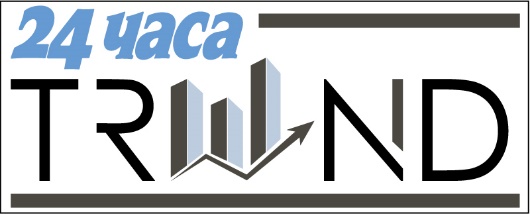 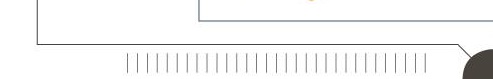 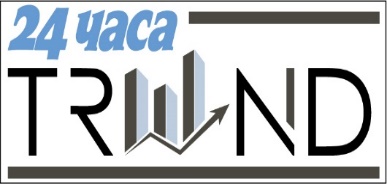 База: 1006 души
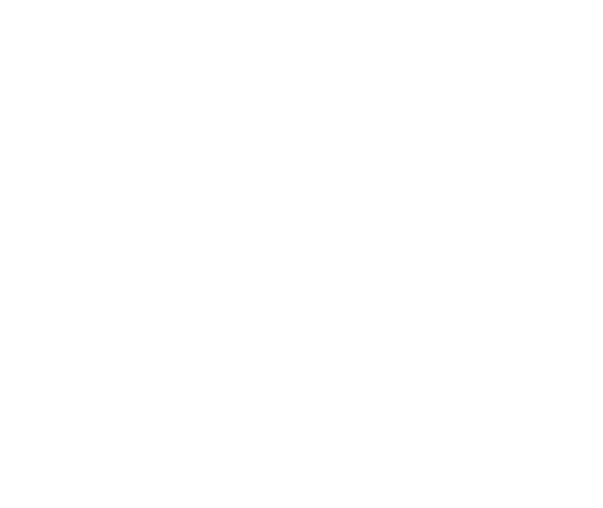 Кое от следните две твърдения е по-близо до Вашето мнение?
Въпрос с предварително зададени опции
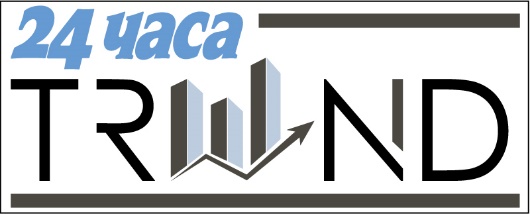 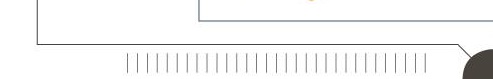 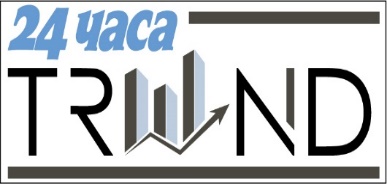 База: 1006 души
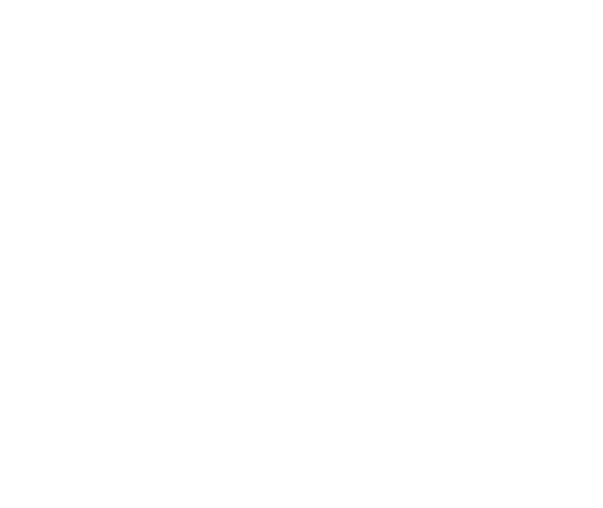 Ако днес се проведат парламентарни избори, Вие лично за коя партия/ коалиция бихте гласували?
Спонтанен отговор
База: 1006 души
* Стойностите на Обединени патриоти и „Демократична България“ са сбор от спонтанните отговори за самата коалиция, както и на партиите, които са част от коалицията
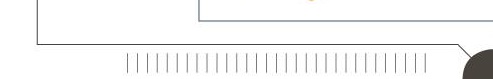 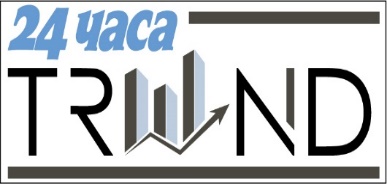 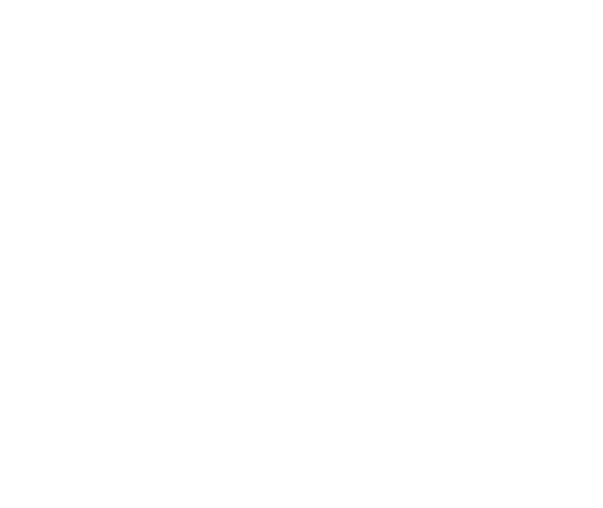 Наскоро министърът на вътрешните работи Валентин Радев, министърът на регионалното развитие Николай Нанков и министърът на транспорта Ивайло Московски подадоха оставки заради инцидента край град Своге. Според Вас лично след техните смени ще се подобри или ще се влоши работата на кабинета?
Спонтанен отговор
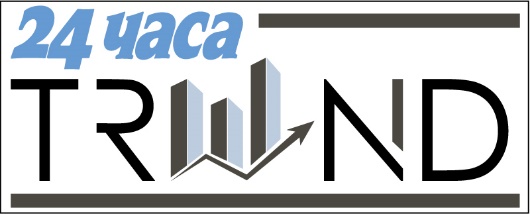 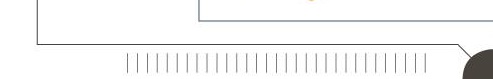 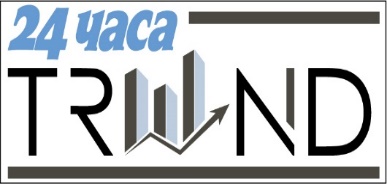 База: 1006 души
Адрес:Телефон:Имейл адрес:Сайт:
гр. София, ул.  „Фредерик Жолио Кюри“ №20, ет. 14+359 886 31 76 73office@rctrend.bgwww.rctrend.bg
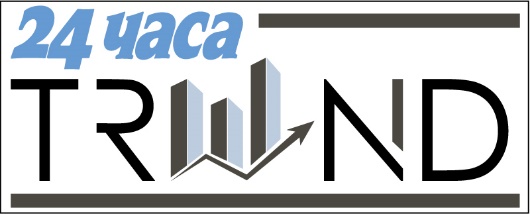